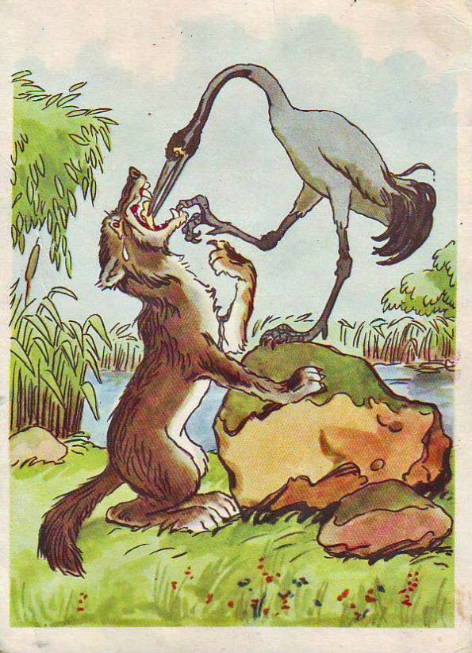 К каким басням относятся эти иллюстрации? 
Ворона и Лисица
Квартет
Лебедь, Рак и Щука
Волк и Журавль
Свинья по дубом 
Стрекоза и Муравей
Слон и Моська
К каким басням относятся эти иллюстрации? 
Ворона и Лисица
Квартет
Лебедь, Рак и Щука
Волк и Журавль
Свинья по дубом 
Стрекоза и Муравей
Слон и Моська
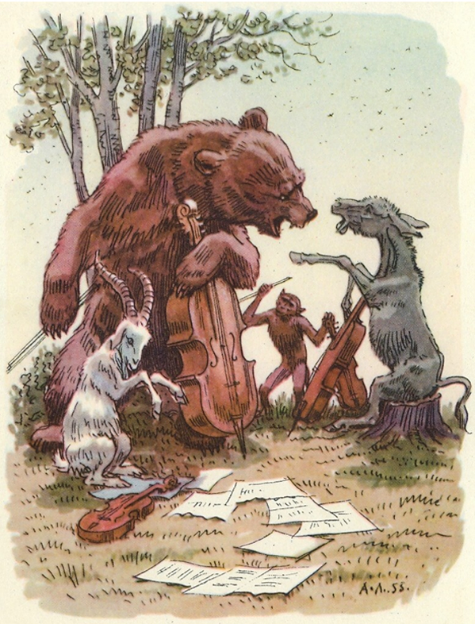 К каким басням относятся эти иллюстрации? 
Ворона и Лисица
Квартет
Лебедь, Рак и Щука
Волк и Журавль
Свинья по дубом 
Стрекоза и Муравей
Слон и Моська
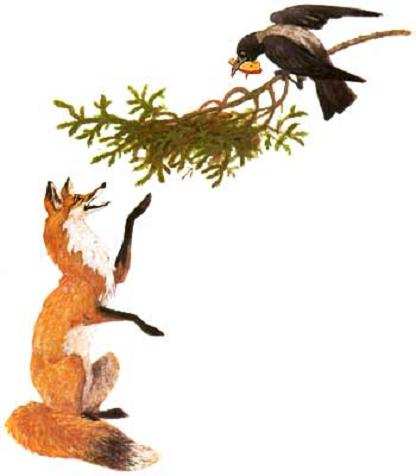 К каким басням относятся эти иллюстрации? 
Ворона и Лисица
Квартет
Лебедь, Рак и Щука
Волк и Журавль
Свинья по дубом 
Стрекоза и Муравей
Слон и Моська
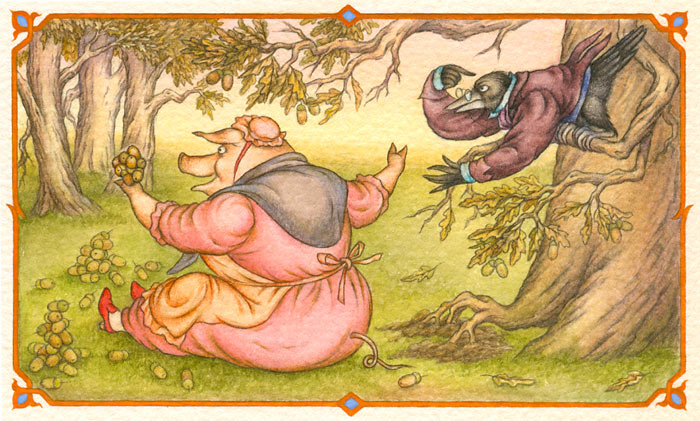 К каким басням относятся эти иллюстрации? 
Ворона и Лисица
Квартет
Лебедь, Рак и Щука
Волк и Журавль
Свинья по дубом 
Стрекоза и Муравей
Слон и Моська
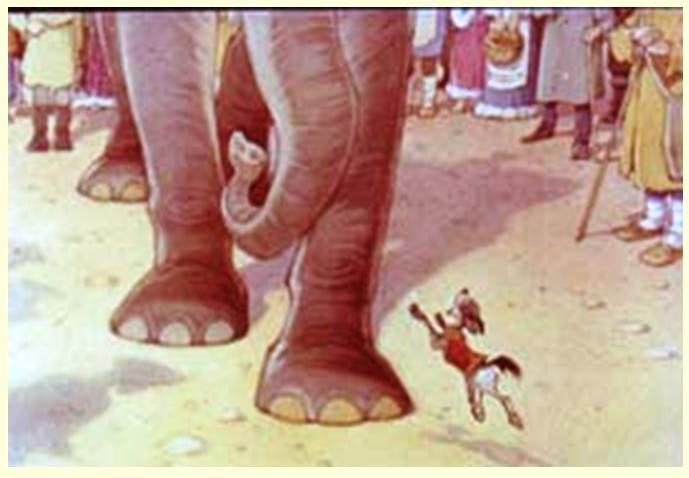 К каким басням относятся эти иллюстрации? 
Ворона и Лисица
Квартет
Лебедь, Рак и Щука
Волк и Журавль
Свинья по дубом 
Стрекоза и Муравей
Слон и Моська
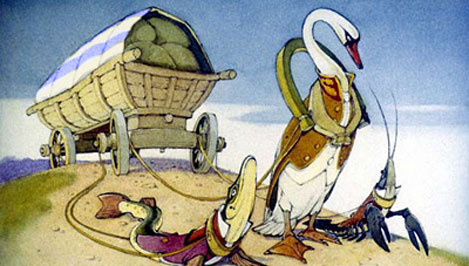